Prénom : ______________________
Le loup qui n’aimait pas Noël
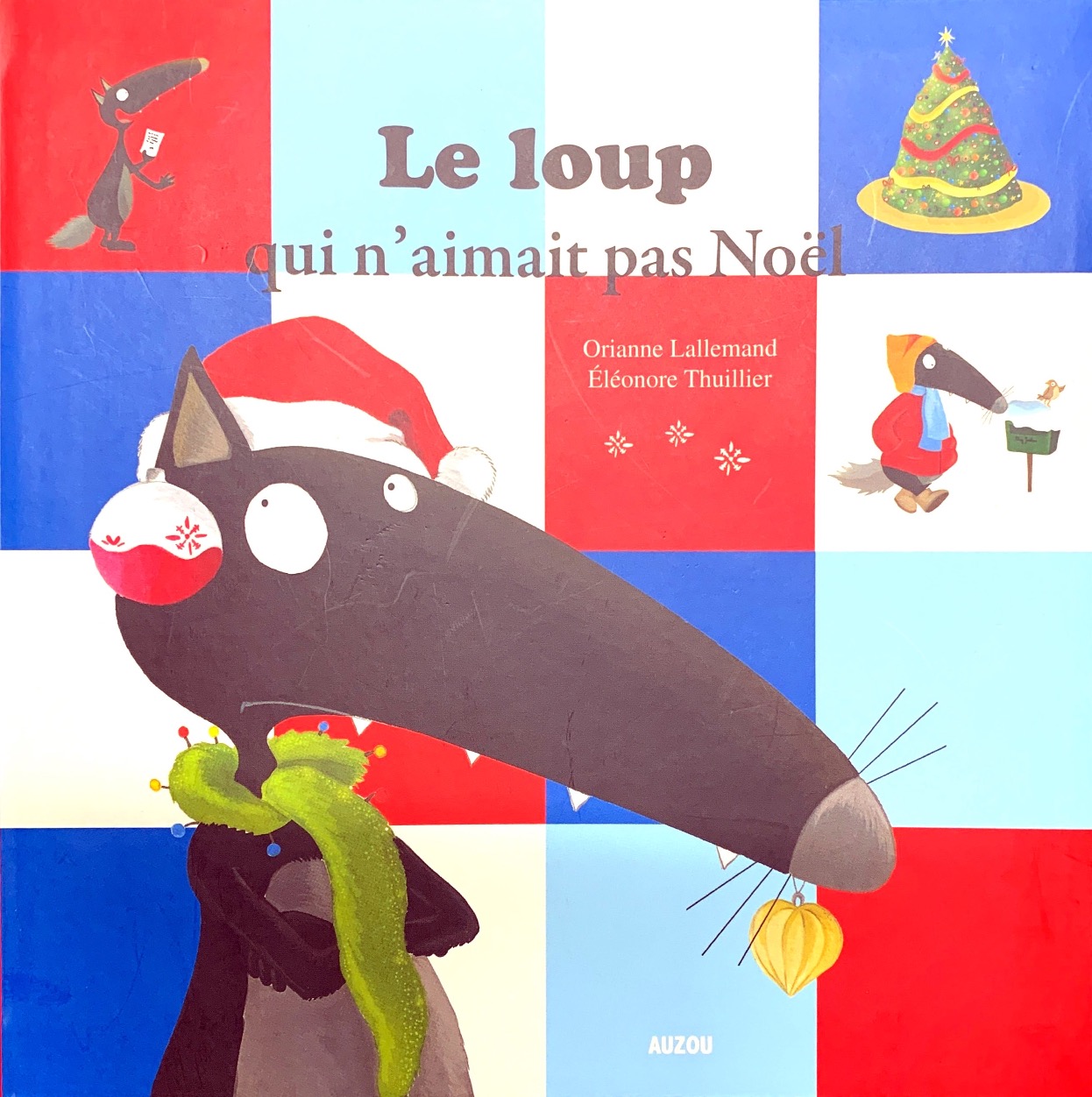 Réponds par une phrase.


1) Que font Valentin et Maître Hibou ?
	

2) Que prépare Gros-Louis ?

	

3) Que cuisinent-ils pour le dessert ?





4) Qui a décoré le sapin de Loup ?






Réponds par vrai ou faux.


- Loup ne pense qu’à jouer dans la neige.					O Vrai 	O Faux


- Gros-Louis décore le sapin.							 O Vrai 	O Faux


- Le Père Noël apporte des cadeaux à Loup chaque année.		 O Vrai 	O Faux


- Loup passe son après-midi avec Louve.					 O Vrai 	O Faux
Le loup qui n’aimait pas Noël
Numérote les images dans l’ordre de l’histoire.
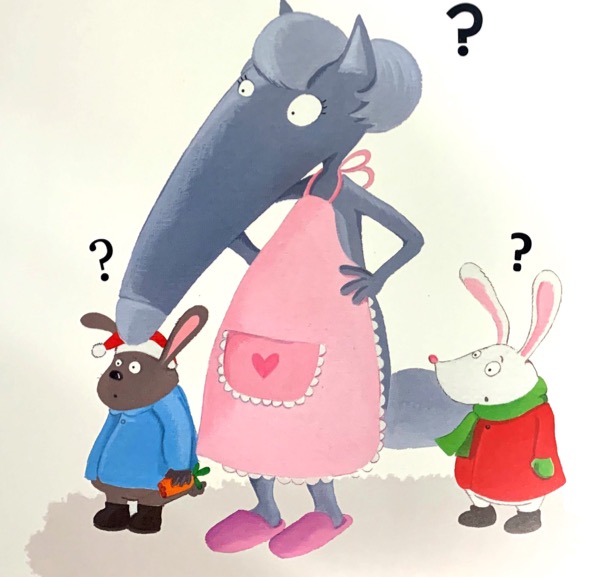 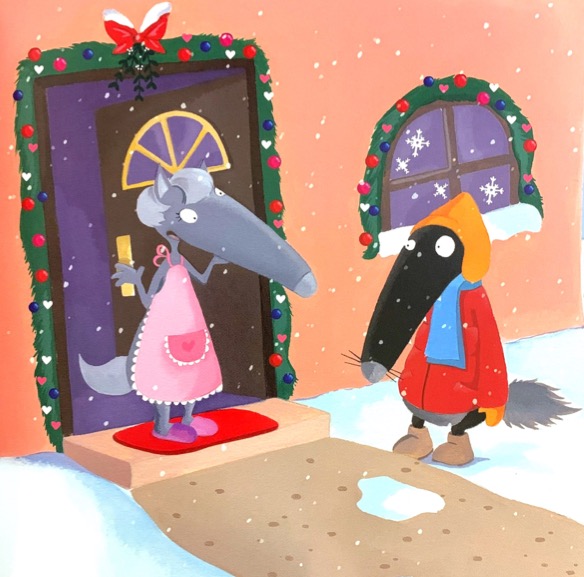 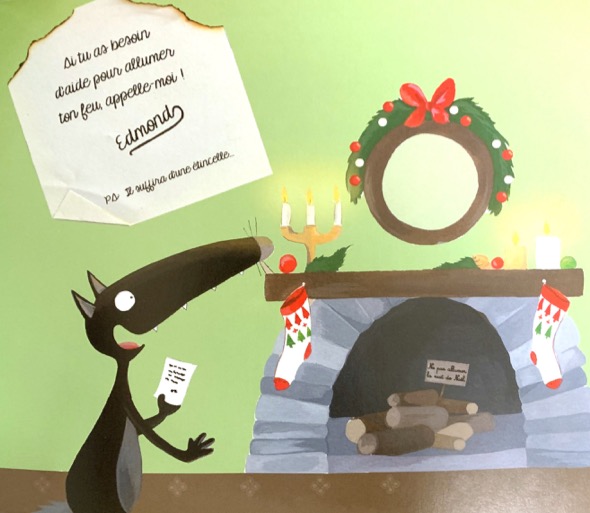 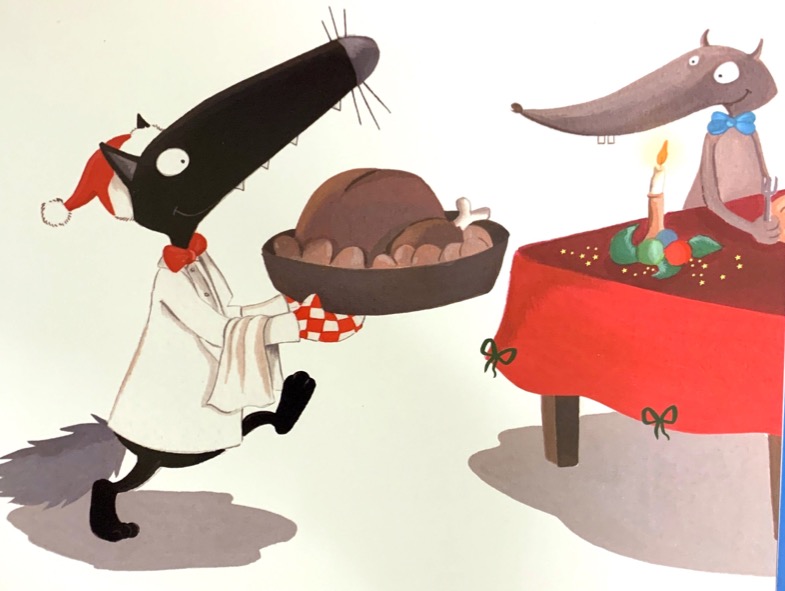 Dessine Loup avec tous ses amis.